Tracker for CEPCreference detector TDR
WANG Meng 王萌

2024.3.25
CEPC tracking system, draft
Three tracking regions
barrel: full Main + Si trackers
endcap: partial Main tracker
forward: Si tracker only
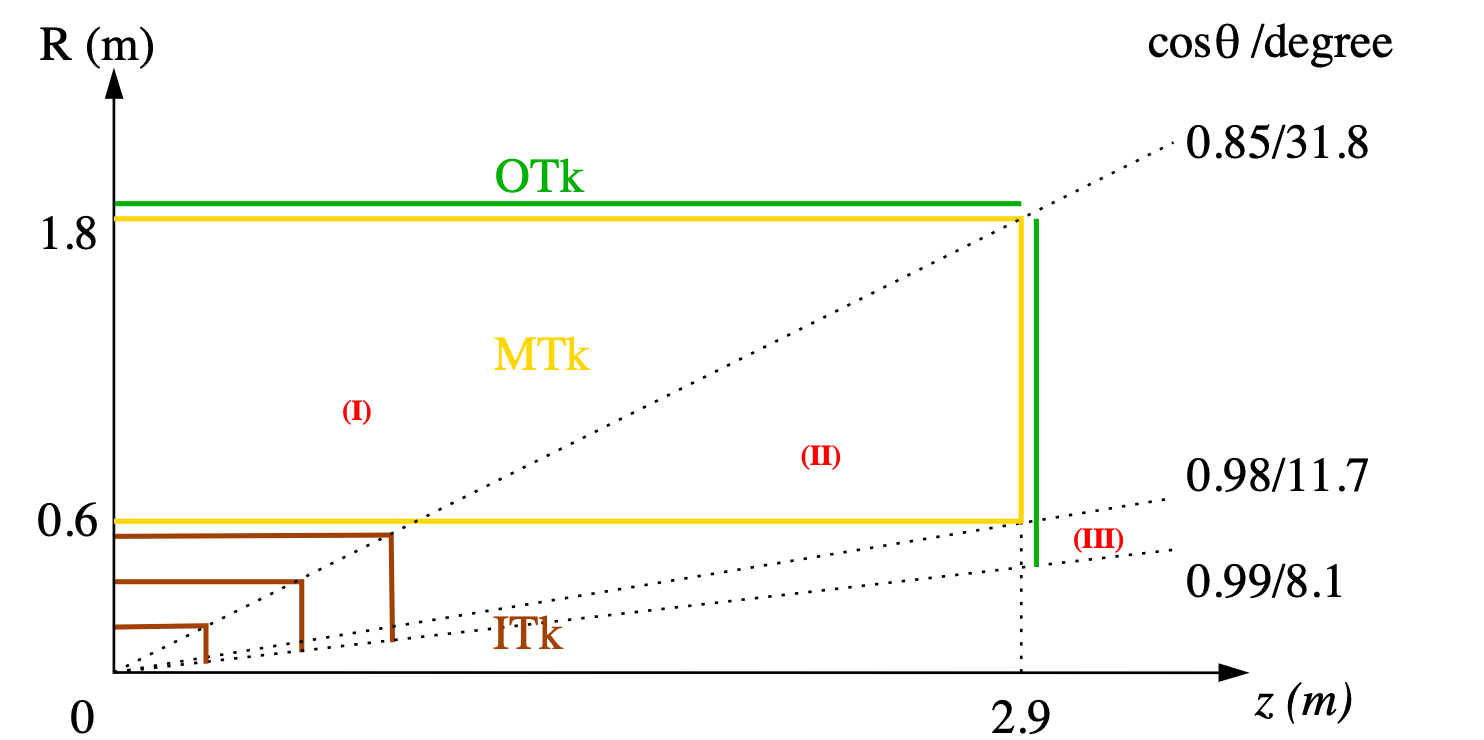 2
TPC vs DC
a mini-review will be held at IHEP on April 2nd.                                    https://indico.ihep.ac.cn/event/22016/
3
Easy-to-install modular design of TPC for TDR
High granularity readout TPC can operate at Higgs run in 3.0T and Tera-Z run in 2.0T
Easy-to-install modular design: optimized modules in the endcap
Coverage of the sensitivity readout area increased to 96%
Cost estimation: ~170 Million RMB (Detector 80 Million + Electronic/DAQ 90Million)
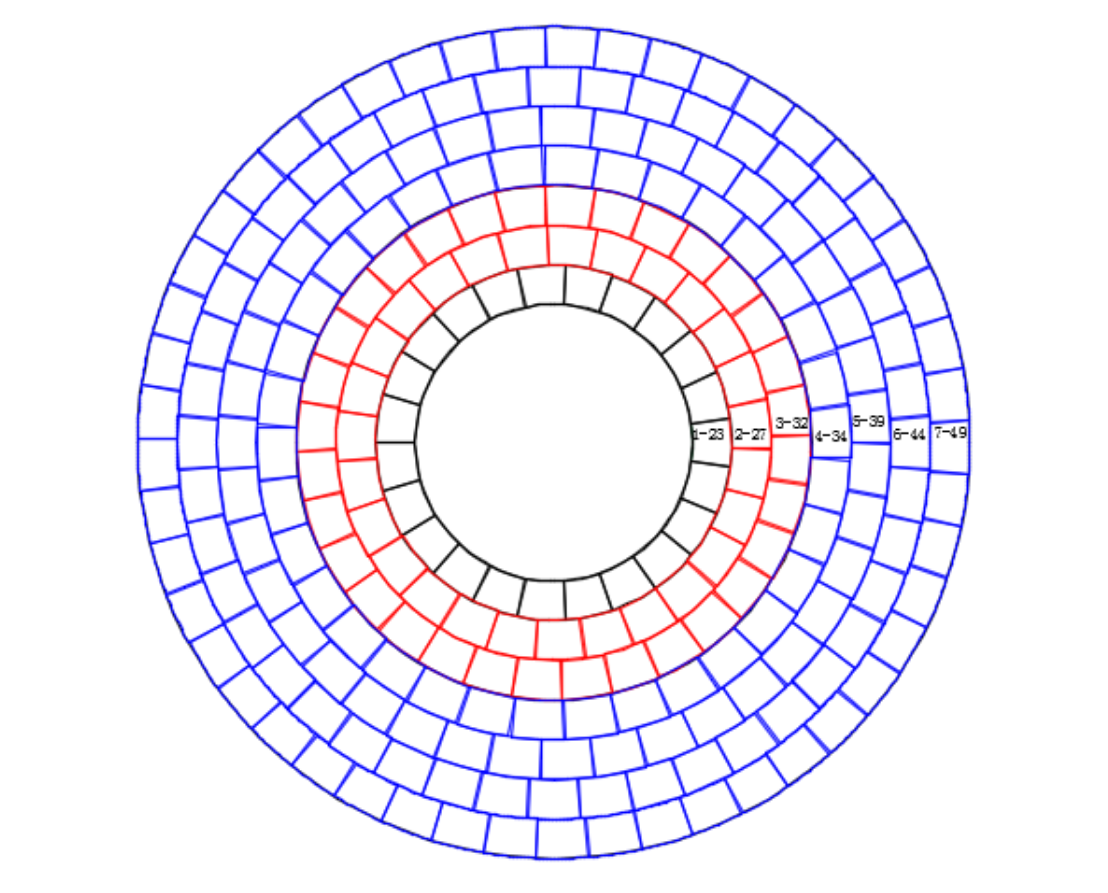 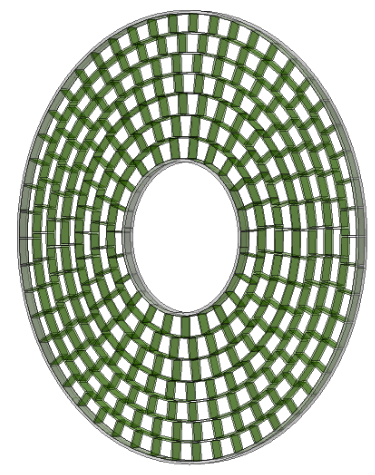 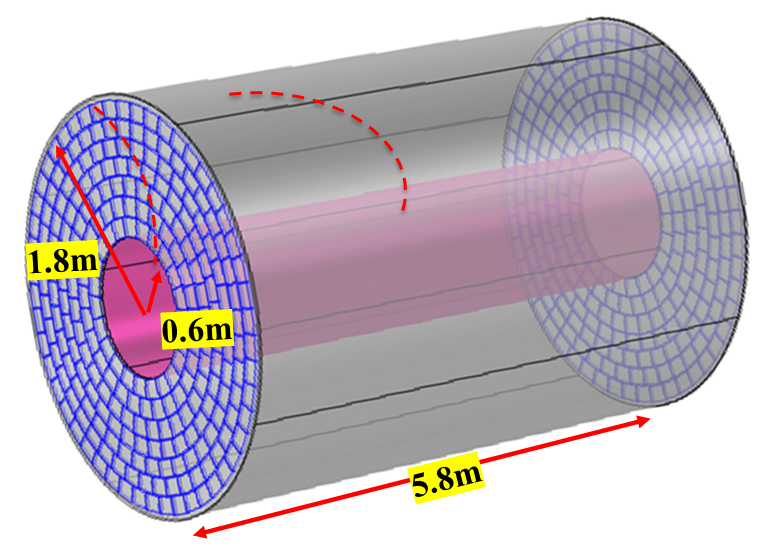 Optimization of Geometry of  TPC detector and the Endplate
4
Status of the simulation of pixelated TPC for TDR
Full simulation framework of pixelated TPC developed using Garfied++ and Geant4 at IHEP
Investigating the π/κ discrimination capability using reconstructed clusters, a 3σ separation at 20GeV with 50cm drift length can be achieved
dN/dx has significant potential for improving PID resolution
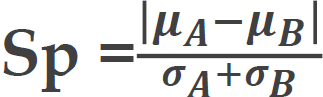 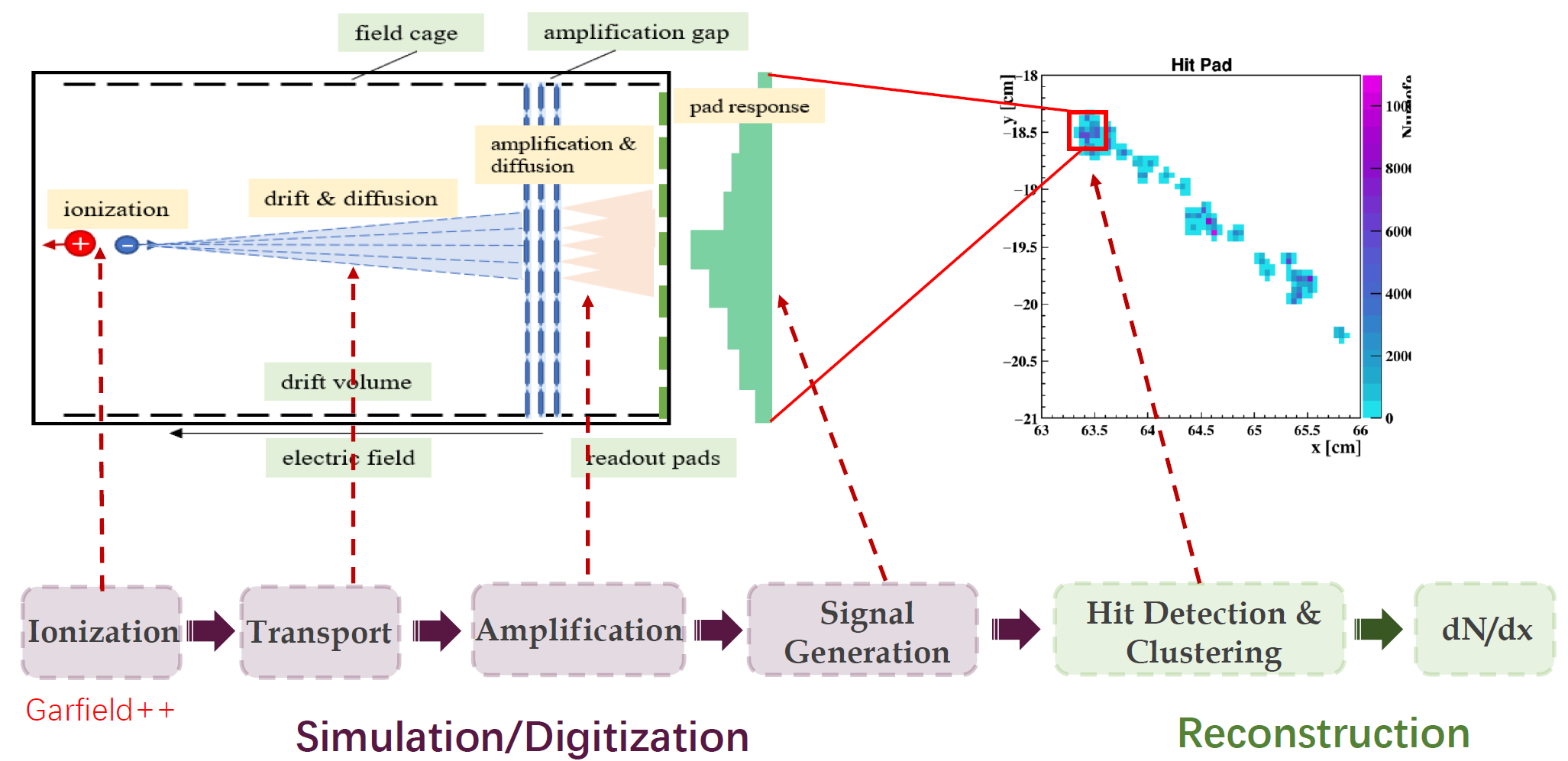 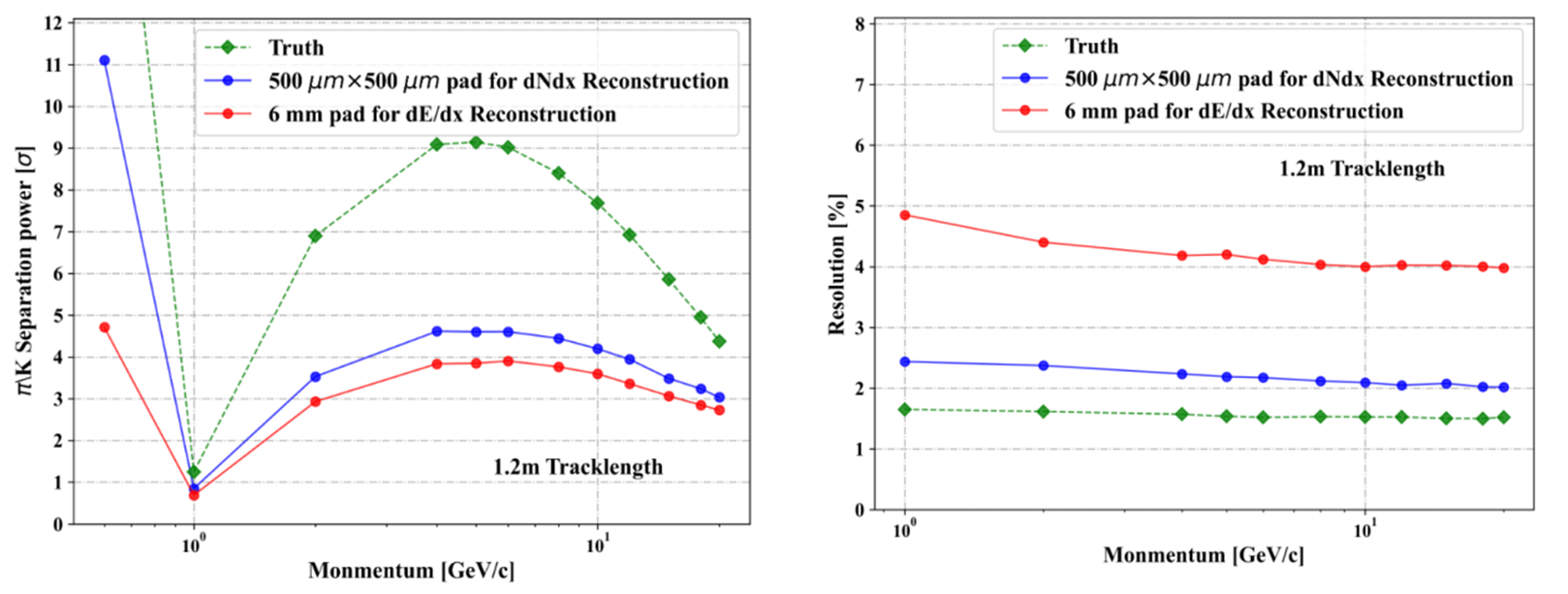 Simulation of TPC detector under 3T/2T and T2K mixture gas
5
Status of the prototype of pixelated TPC for TDR
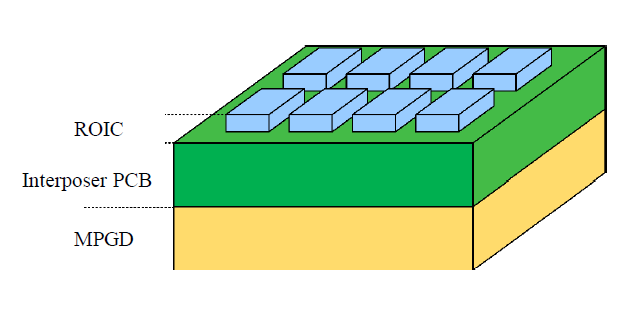 R&D on Pixelated TPC readout for CEPC TDR
Macro-Pixel TPC ASIC chip was started to developed and 2nd prototype wafer has done and tested 
The TOA and TOT can be selected as the initiation function in the ASIC chip
500μm×500μm pixel readout designed
Time resolution: 14bit (5ns bin)
Power consumption: <1mW/pixel (2nd prototype)
~100mW/cm2
Technology: 180nm CMOS -> 60nm CMOS
High metal coverage: 4-side bootable

Prototyping pixelated TPC detector using the chips
Principle of the prototype is no problem for testing
The validation of prototype in April and May
Prototyping pixelated TPC detector using the chips
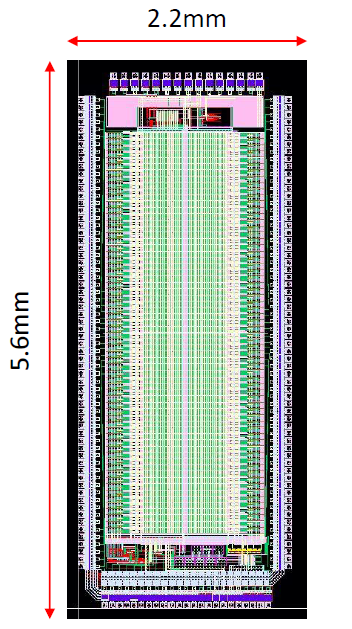 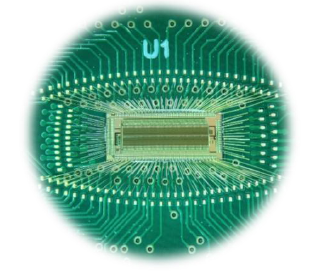 Photo and layout of ASIC Chip R&D for TPC
6
drift chamber
7
Updated parameters
Cost
Overall Design
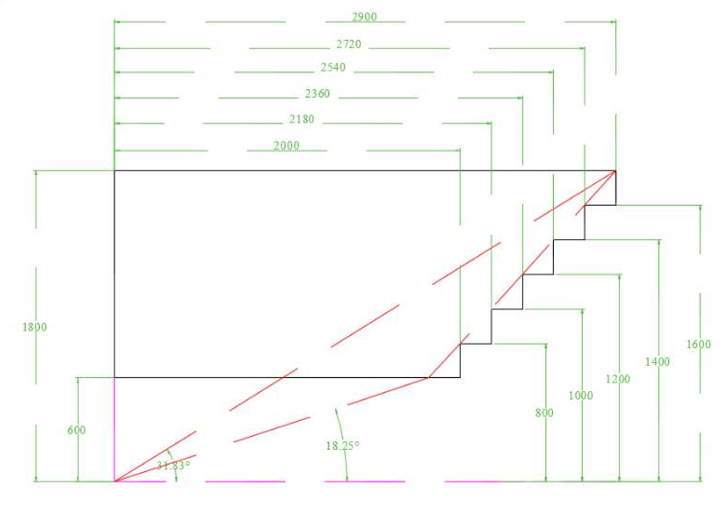 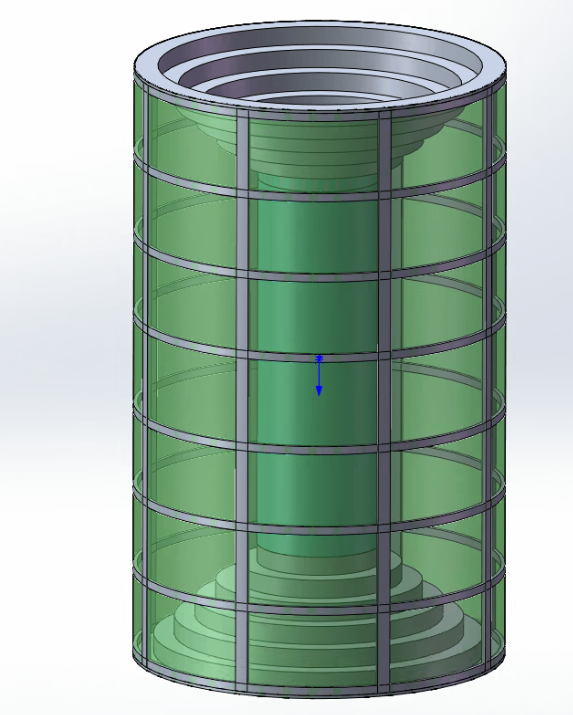 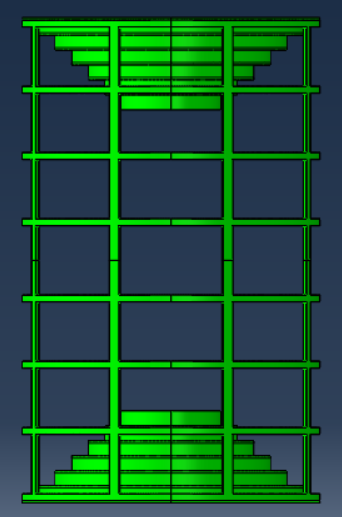 CF Frame structure：8 longitudinal hollow beams  + 8 annular hollow beams  + inner CF cylinder and  outer CF cylinder 
Length : 5800mm
Outer radius: 1800mm，Inner radius: 600mm；
Thickness of each end plate: 25mm，weight :1100kg
Loads: Wire tension+ Axial self weight ：
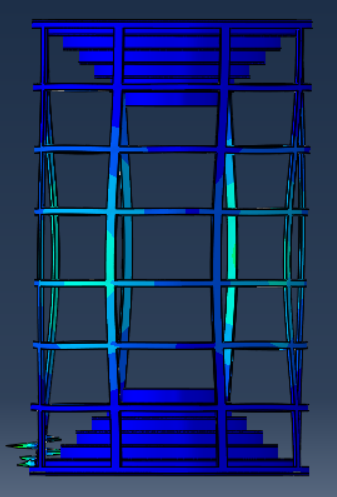 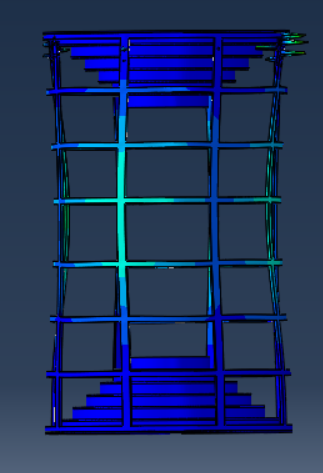 Horizontal self weight 
Buckling coefficient : ~14
The structure is stable
Vertical self weight
Buckling coefficient : ~12
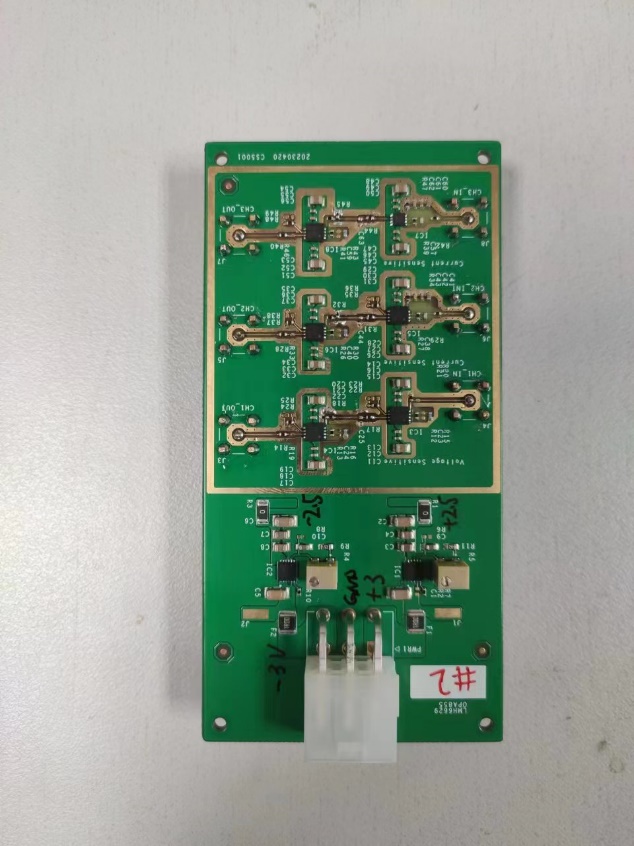 Beam test with detector prototype (IHEP)
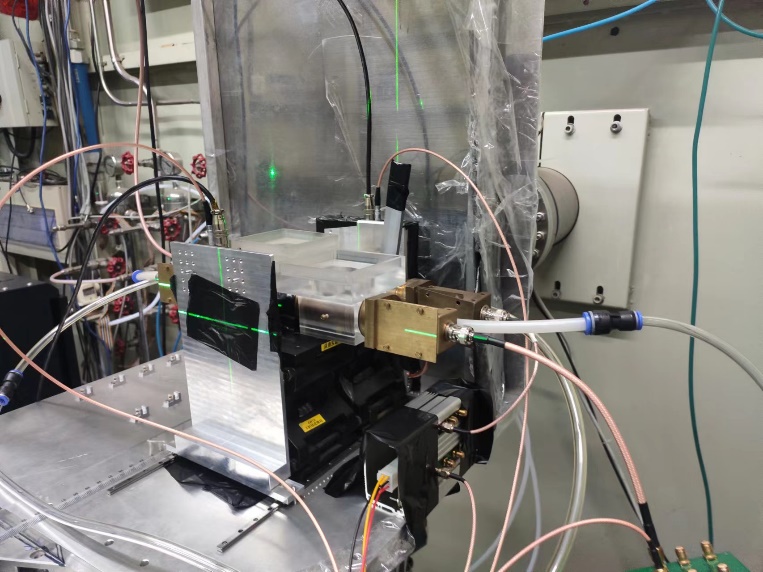 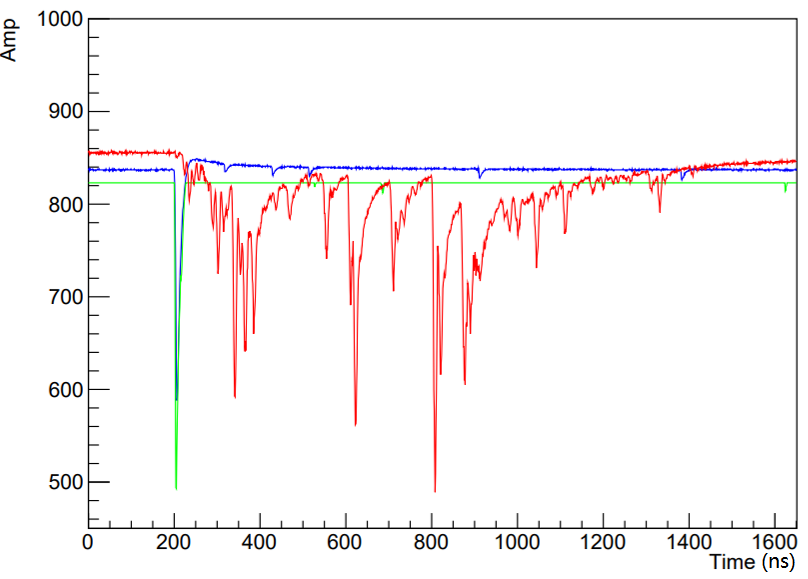 Signal waveform (rad) 
Trigger signals (blue and green)
Beam
Two drift tubes + preamps + ADC (1GHz)
The system was tested with electron beam at IHEP
12
Preliminary analysis
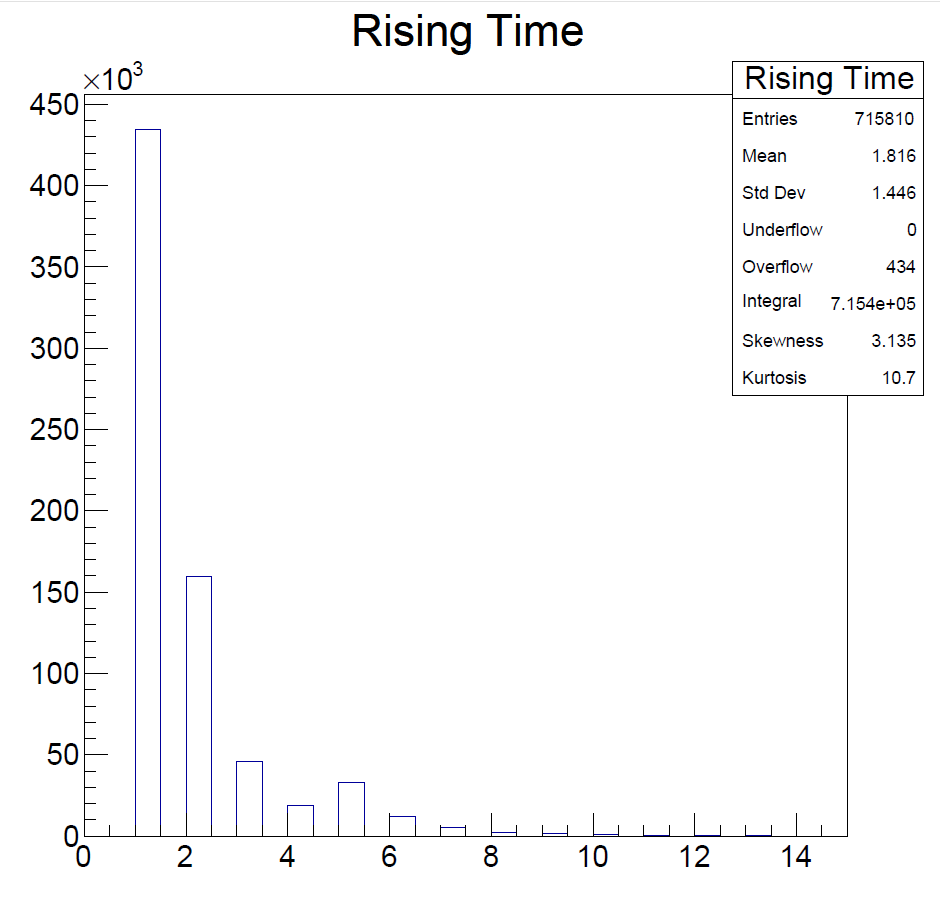 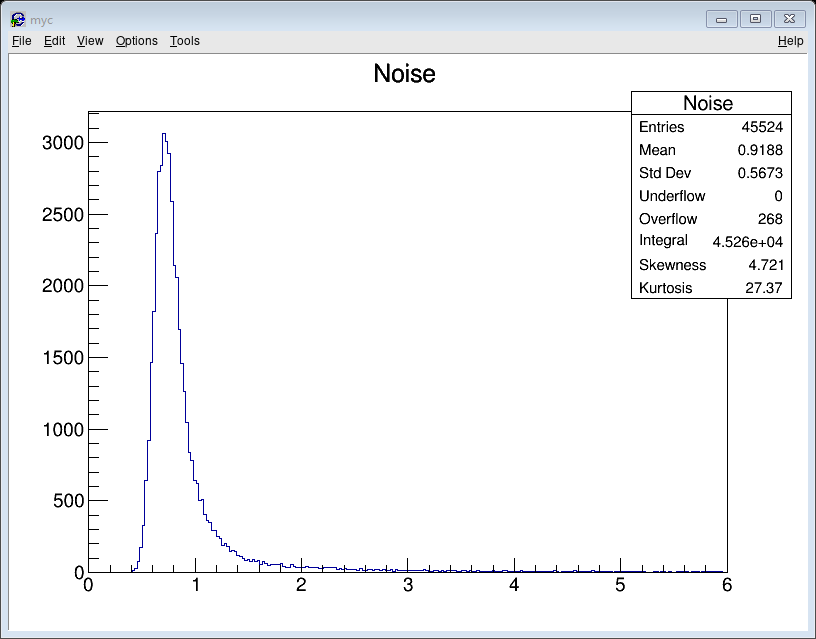 Low noise and high bandwidth preamplifiers

Rise time : ~ ns

Clear peaks
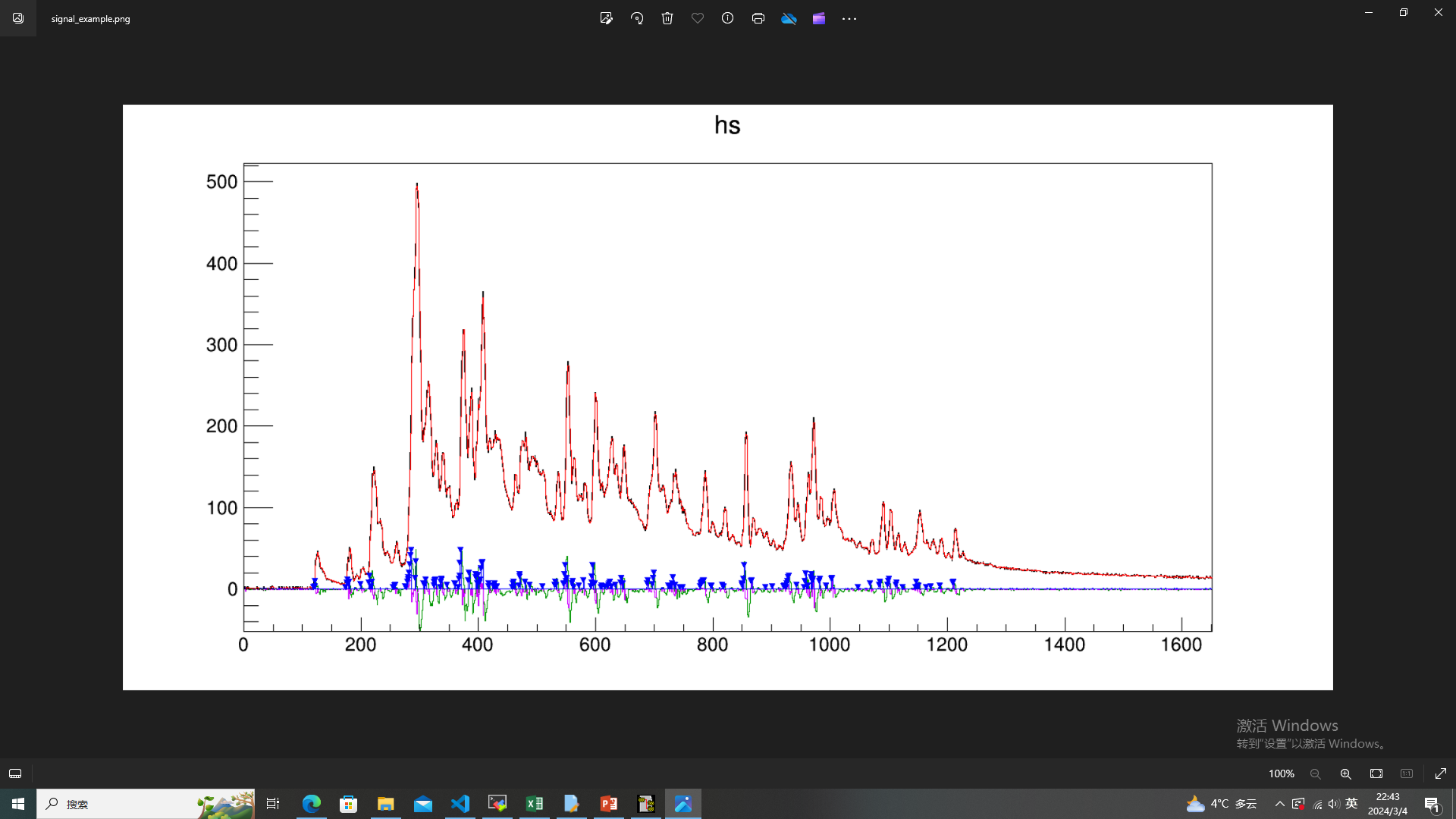 Reconstruction
CMOS pixel tracker
Design goal for future fulls-size chip
Spatial resolution <10 µm 
Time resolution <10ns (ideally 3-5ns, to achieve bunch tagging) <- most challenging
Power consumption: as low as possible, ~100mW/cm2 level
sensor cost estimated
data rate estimated  electronics
truss structure mechanical design is in progress
layout optimisation is in progress
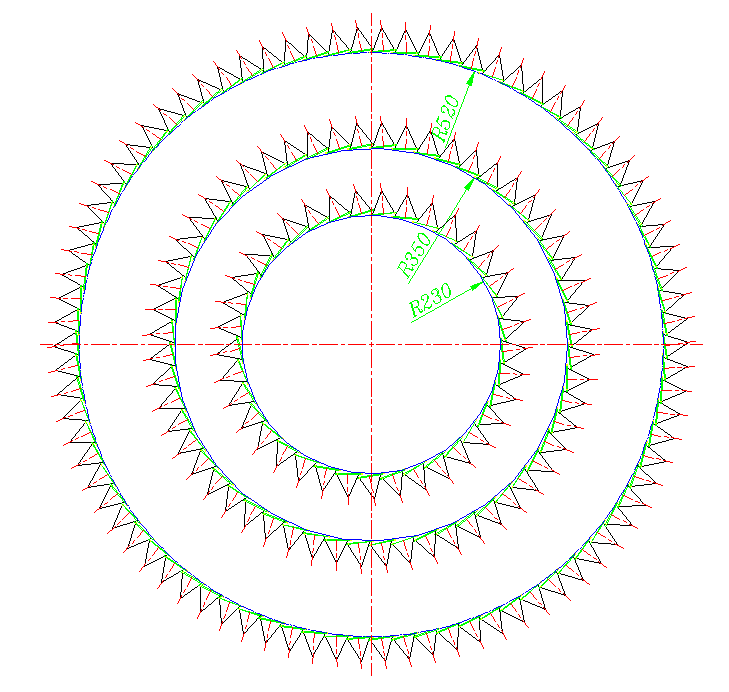 14
HVCMOS cost
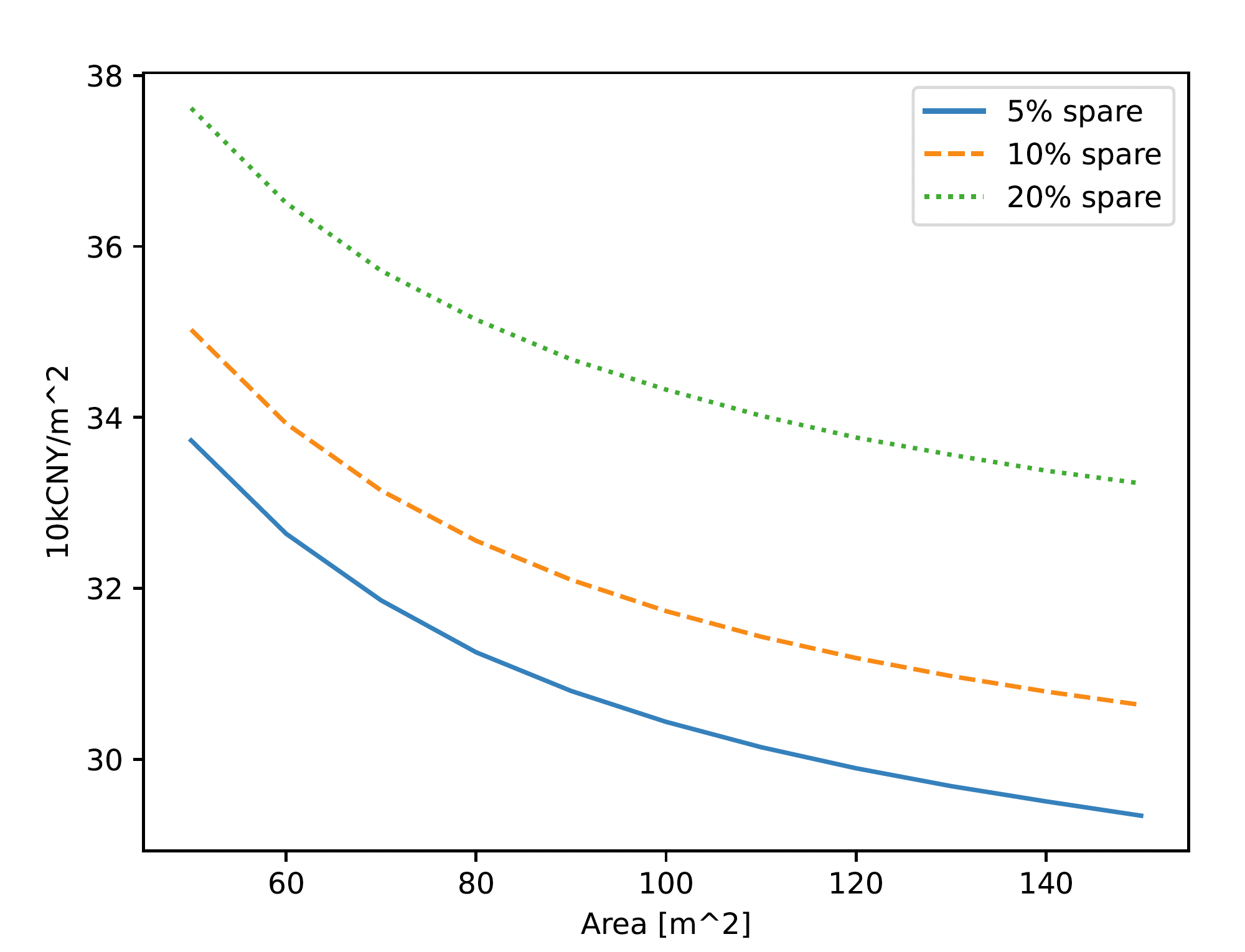 Sensor cost scales with area
NTO overhead is a small fraction
Quotes for SMIC 55nm process
12-inch wafer with 1k Ohmcm resistance

56k USD/m2  <~ 400k CNY/m2
Unit cost drops when area increases
SET 66 m2  26 MCNY
万元/平米
SIT only
SIT + SET
15
23 Feb 2024
Data rate estimation
Key assumptions: Event rate 112kHz, track multiplicity 100, cluster size 3, bits per hit 48; Beam bkg to be added
Total data rate: 6.6 Gbps for SIT+SET, or 5.0 Gbps for SIT only
=> Data rate is generally low for SIT (to confirm for the innermost layer); similar readout scheme can be adopted as SET
16
15 Mar 2024
Yiming Li
Mechanical design
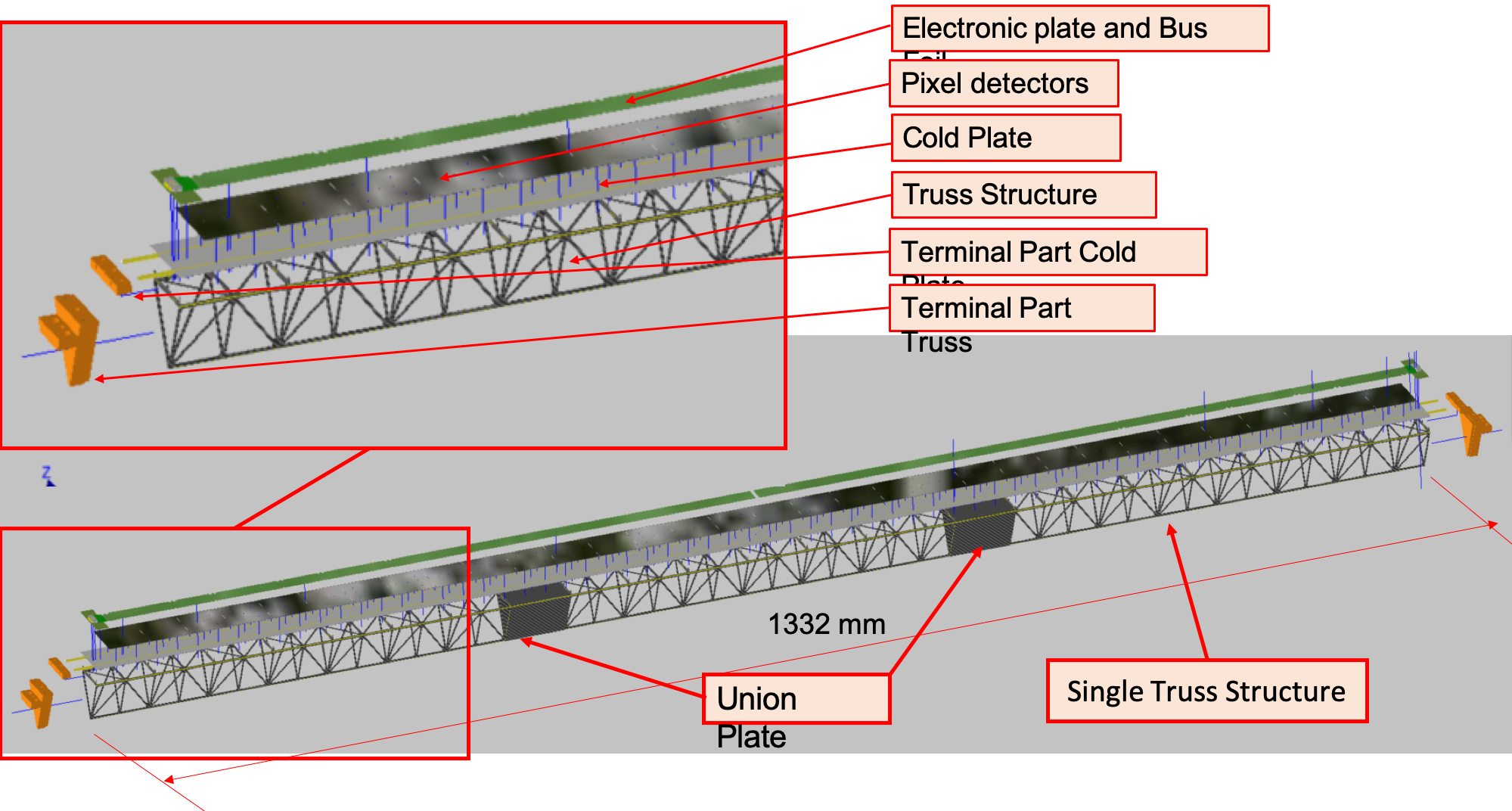 Dedicated discussions with mechanical group to understand boundary conditions
Outer radius: < 600mm
Inner radius: > 150mm (if vertex using endcaps) or > 75mm (if vertex adopts long barrel option)
Truss structure to support barrel ladders for minimum material budget
Design and simulation in place for 2nd SIT layer in CDR by INFN Pisa (1.3m in length)
Truss-based design for the whole SIT ongoing
Space for truss to be considered in layout optimization
SIT and beampipe should be considered together in the mechanical design
Filippo Bosi, Fabrizio Palla
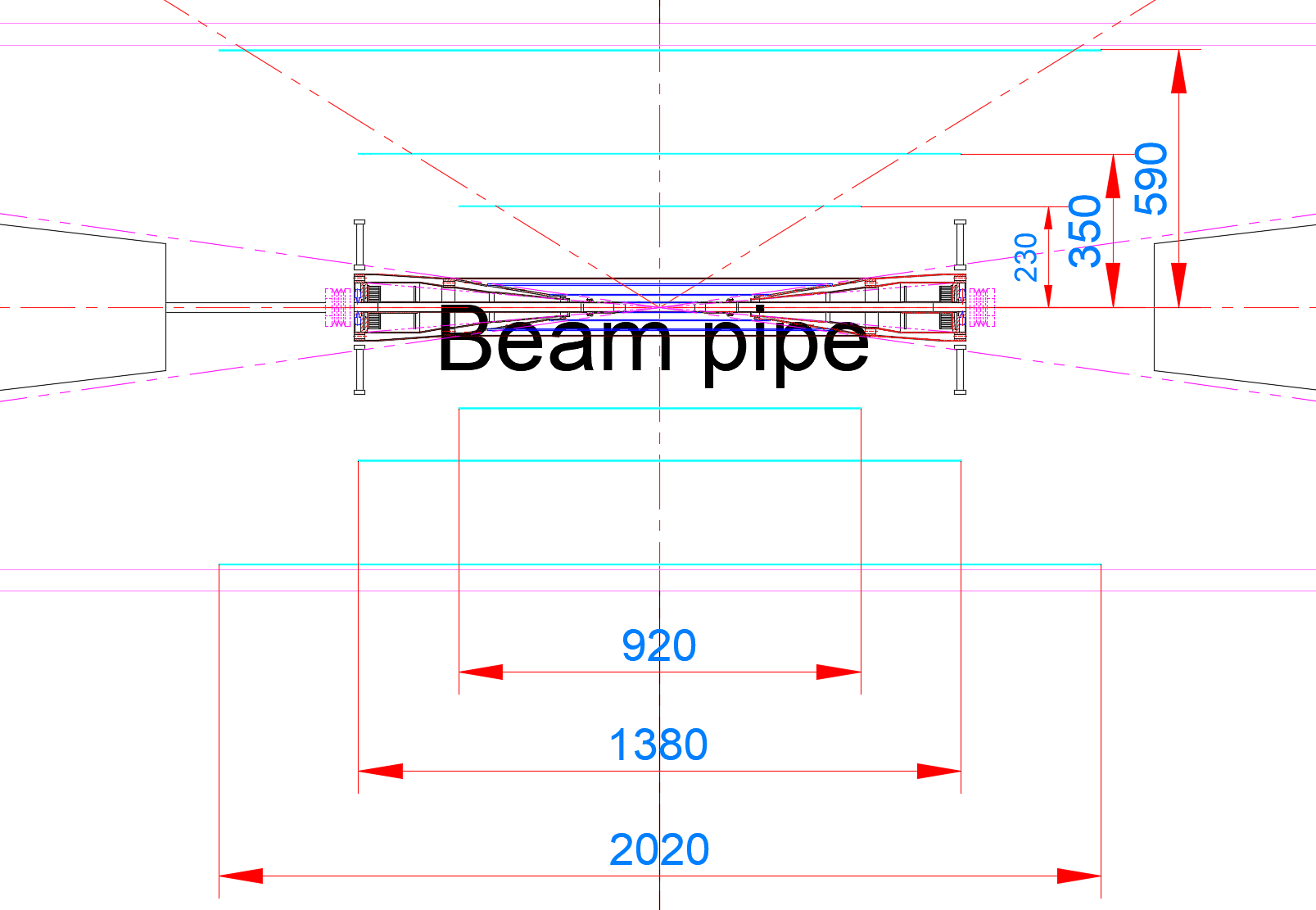 Quan Ji, Jinyu Fu, Junsong Zhang
17
22 Mar 2024
Yiming Li
Layout optimisation
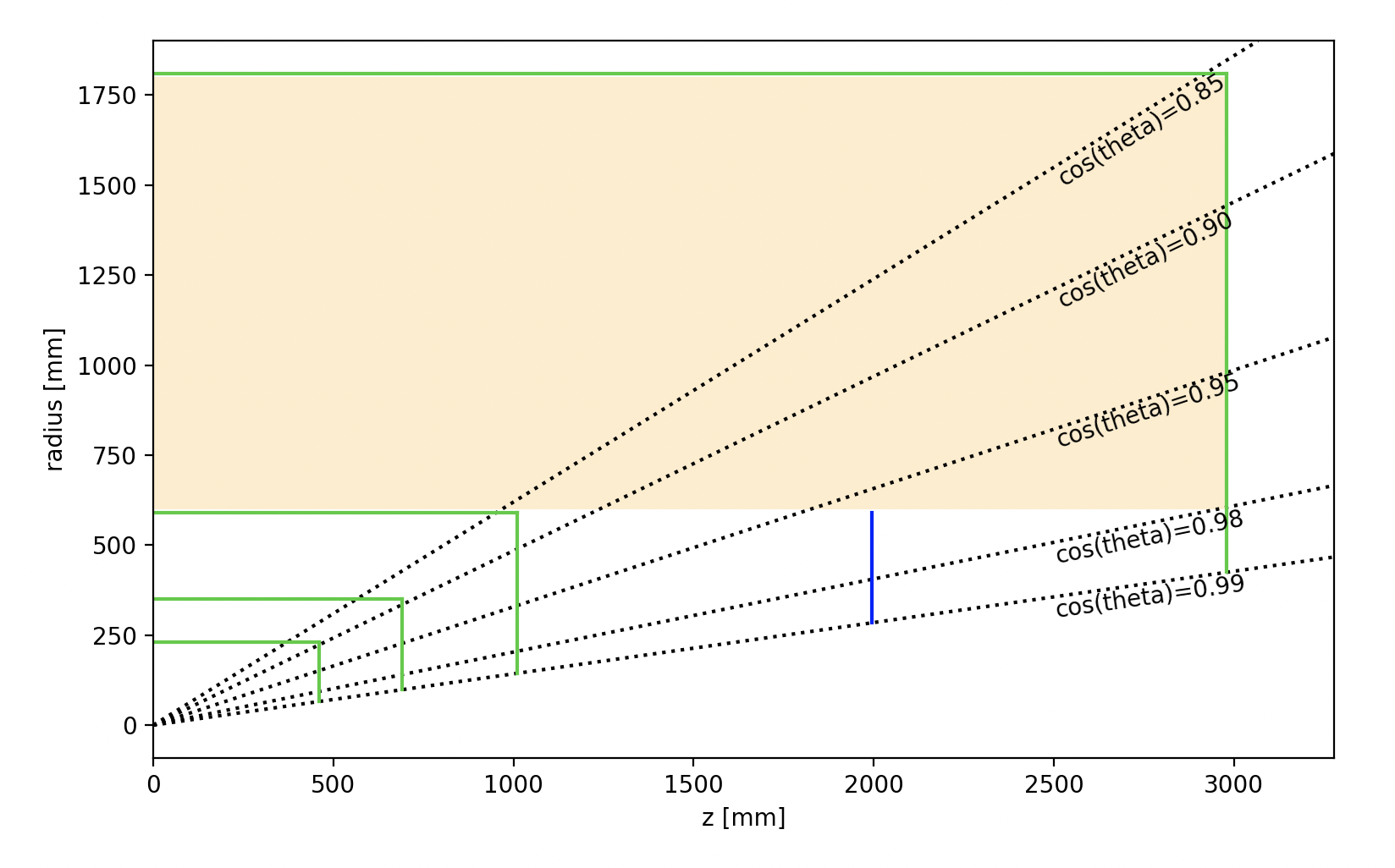 Initial layout available for mechanical/ software/electronics design
Optimisation campaign based on fastMC to converge on:
Radii of the 3 layers (really the middle layer as the 1st and 3rd are defined by boundaries)
Position of the endcap disks
Inclination angles of endcaps
An extra layer of endcap added to ensure enough hits in forward region (position to be optimized)
An extra layer of endcap may be needed to ensure enough hits in forward region (position to be optimized)
Gang Li, Meng Wang, Qinglin Geng, Xiaojie Jiang, Yiming Li
18
22 Mar 2024
Yiming Li
silicon microstrip tracker
19
Zhan Li
SET Module
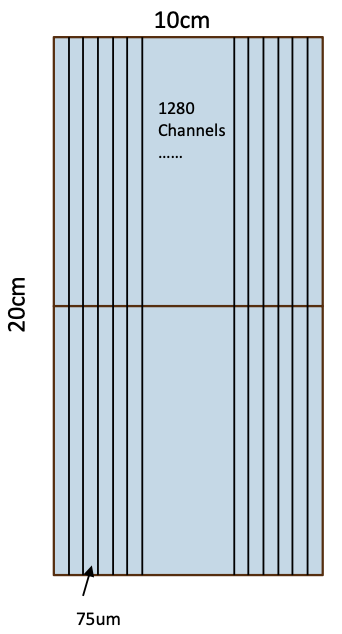 Strip length 20cm 
Two 10 cm X 10 cm stitching  
Strip pitch 75um
Practical for wire-bonding 
1280 channels per module
Compatible with ASIC design
20
Xiongbo Yan
Preliminary Readout Strategy for Si Strip
Readout scheme with two levels of data concentration 
Module Level
Stave Level


Common design with TOF
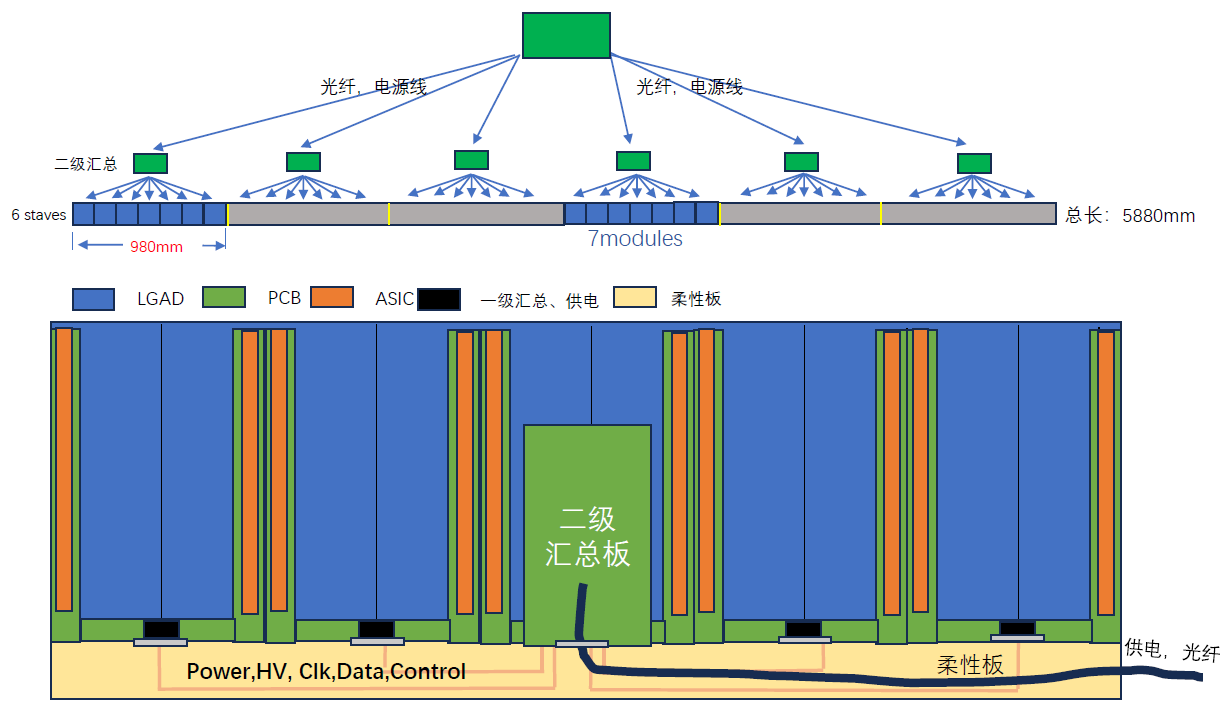 21
Cost estimation Sensor + ASICs
22
LGAD
23
CEPC 4D outer tracker
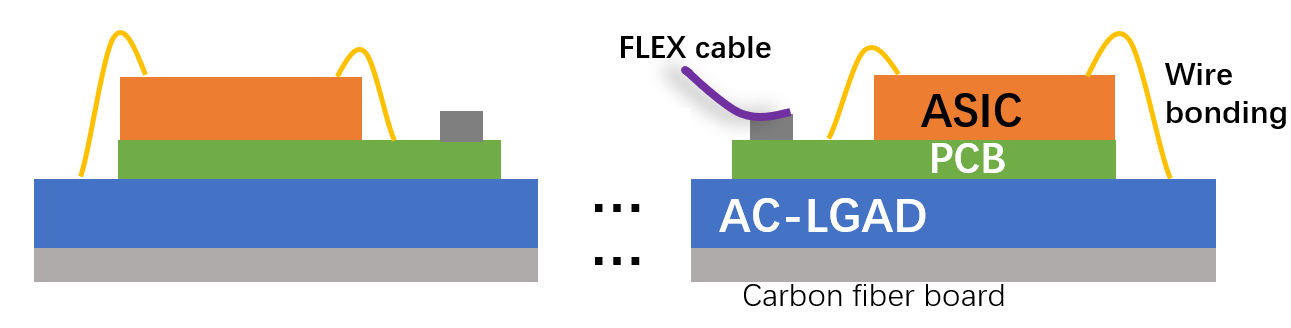 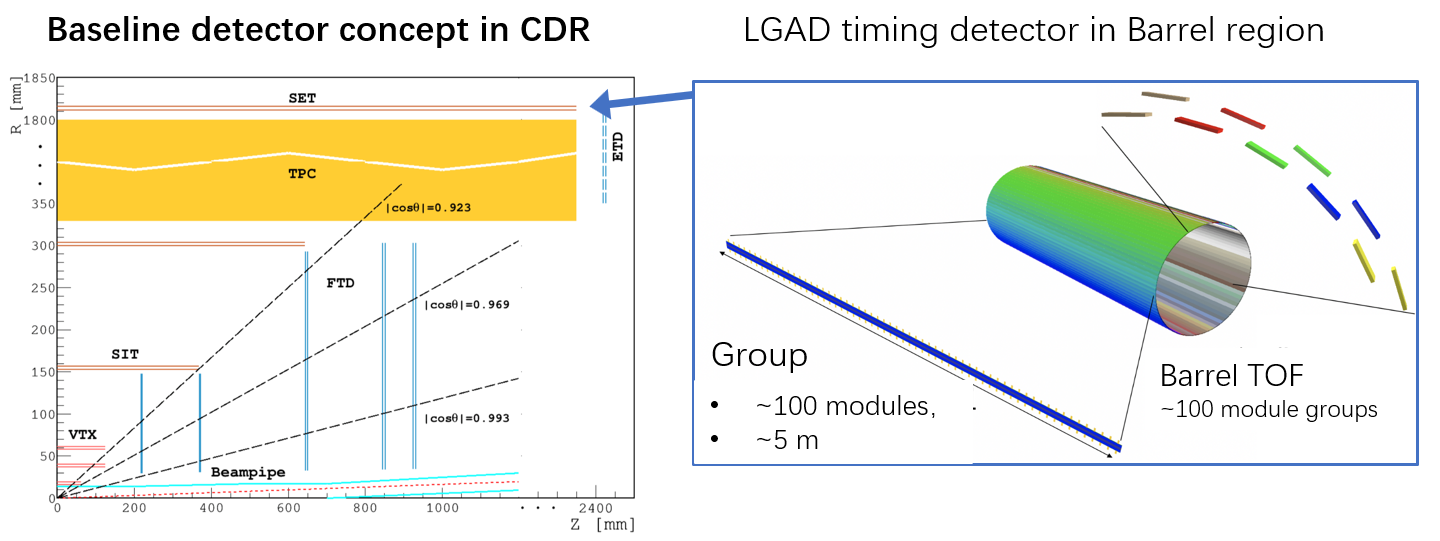 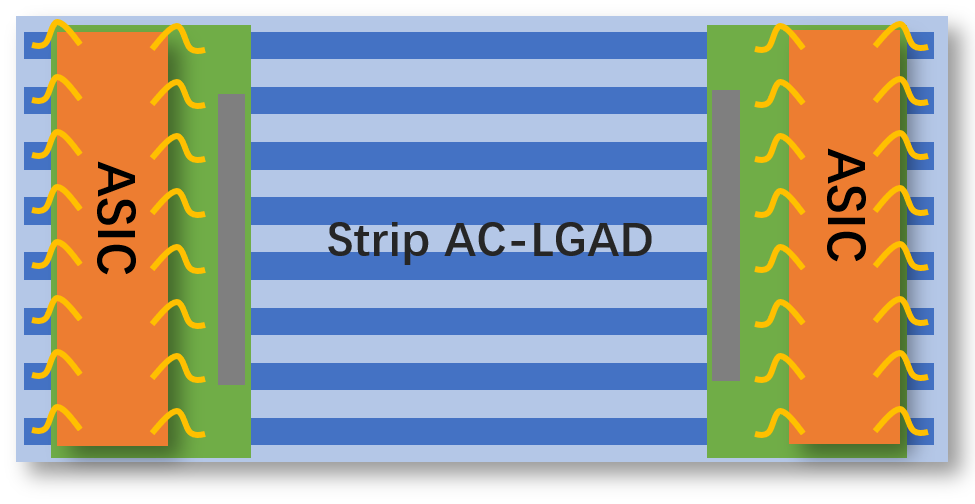 CEPC 4D outer tracker concept design：
Y
Should be part of SET (silicon wrapper layer outside TPC or drift chamber)
Serve as Timing detector and part of the tracker
Barrel : 50 m2 , Endcap 20 m2 , ~ 106 channels
Strip AC-LGAD  ( each strip: 4 or 10 cm × 0.05cm) 
Timing resolution: 30-50 ps
Position resolution: ~ 10 μm @ R-phi direction
                                     ~ 1mm @ z direction
Z
Strip AC-LGAD + ASIC ：
TOT->amplitude->charge sharing->position
TOA+TOT->timing (time–amplitude correction)
mzli@ihep.ac.cn
24
Arrangement of the ToF with strip LGAD
One layer ToF
R= 1800 mm 
H～5800mm
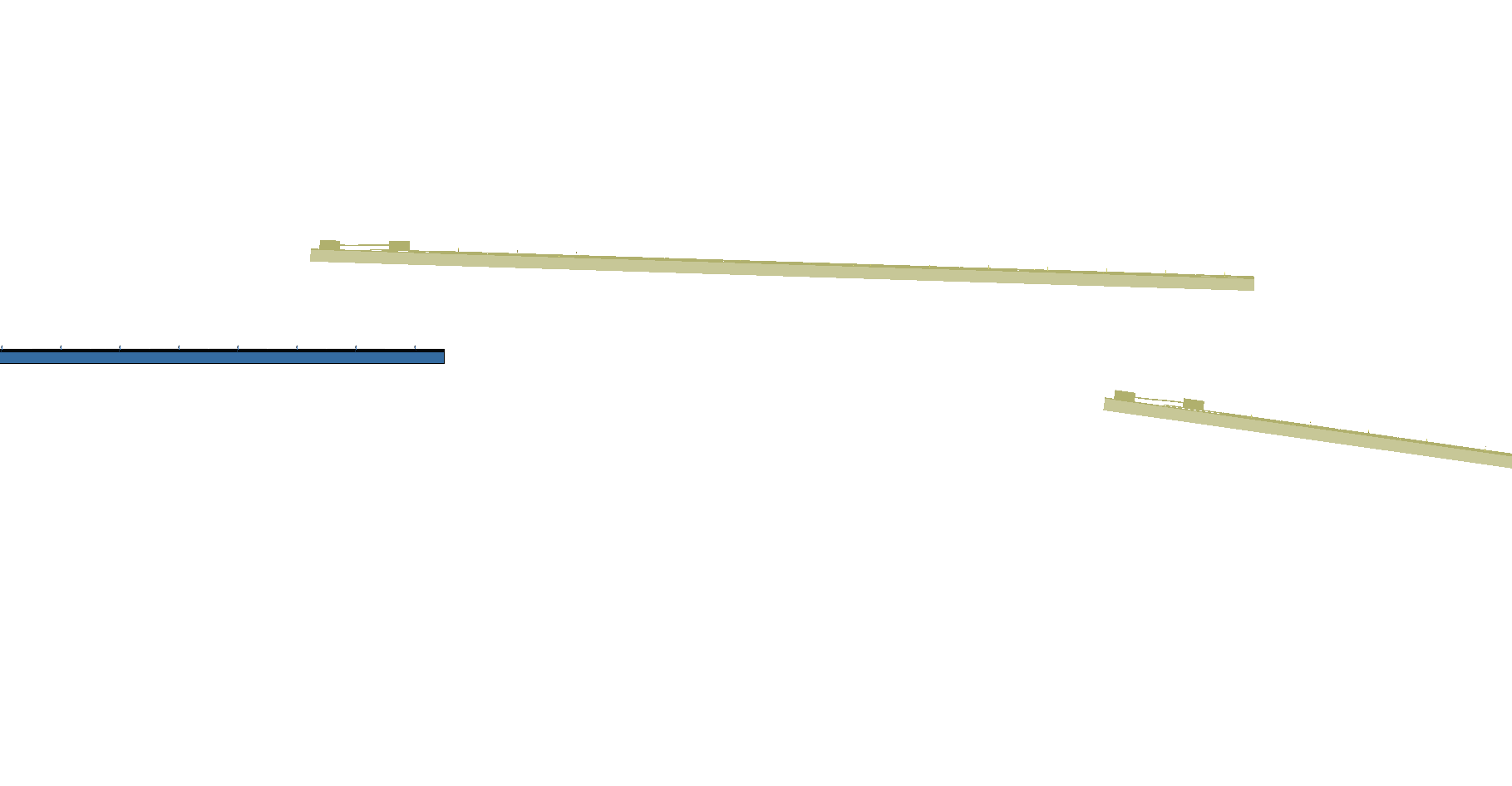 One layer:   3780 modules
90 ladders，45 ladders each side, 
42 modules/ladder，
22 ASIC/module，128 Channel/ASIC
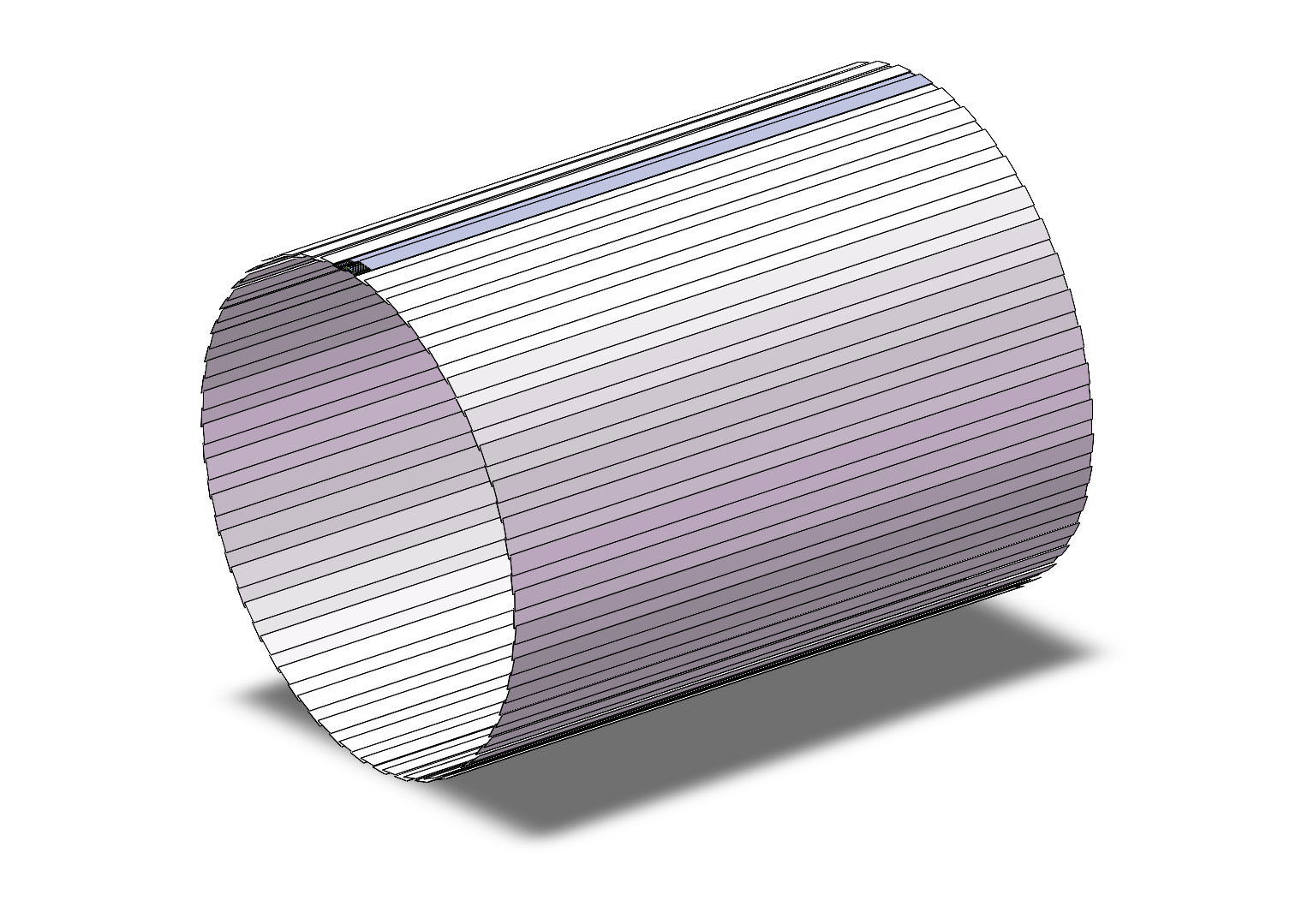 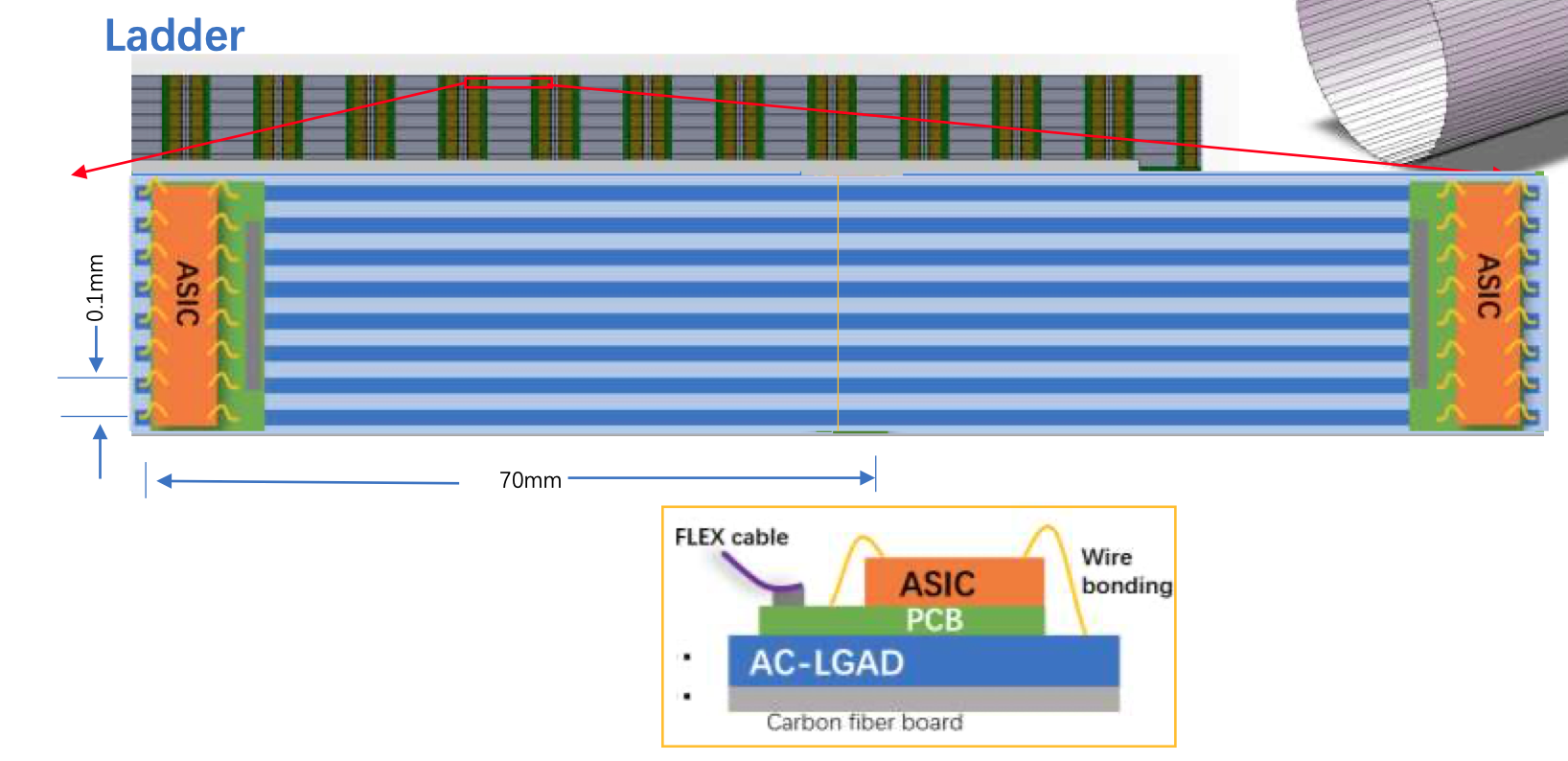 Module
140mm x 160mm
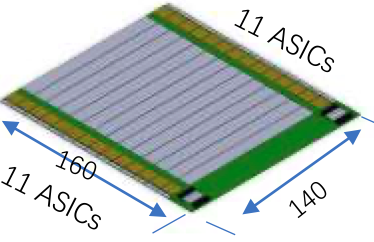 Electronic System Cost of LGAD ToF and OTracker
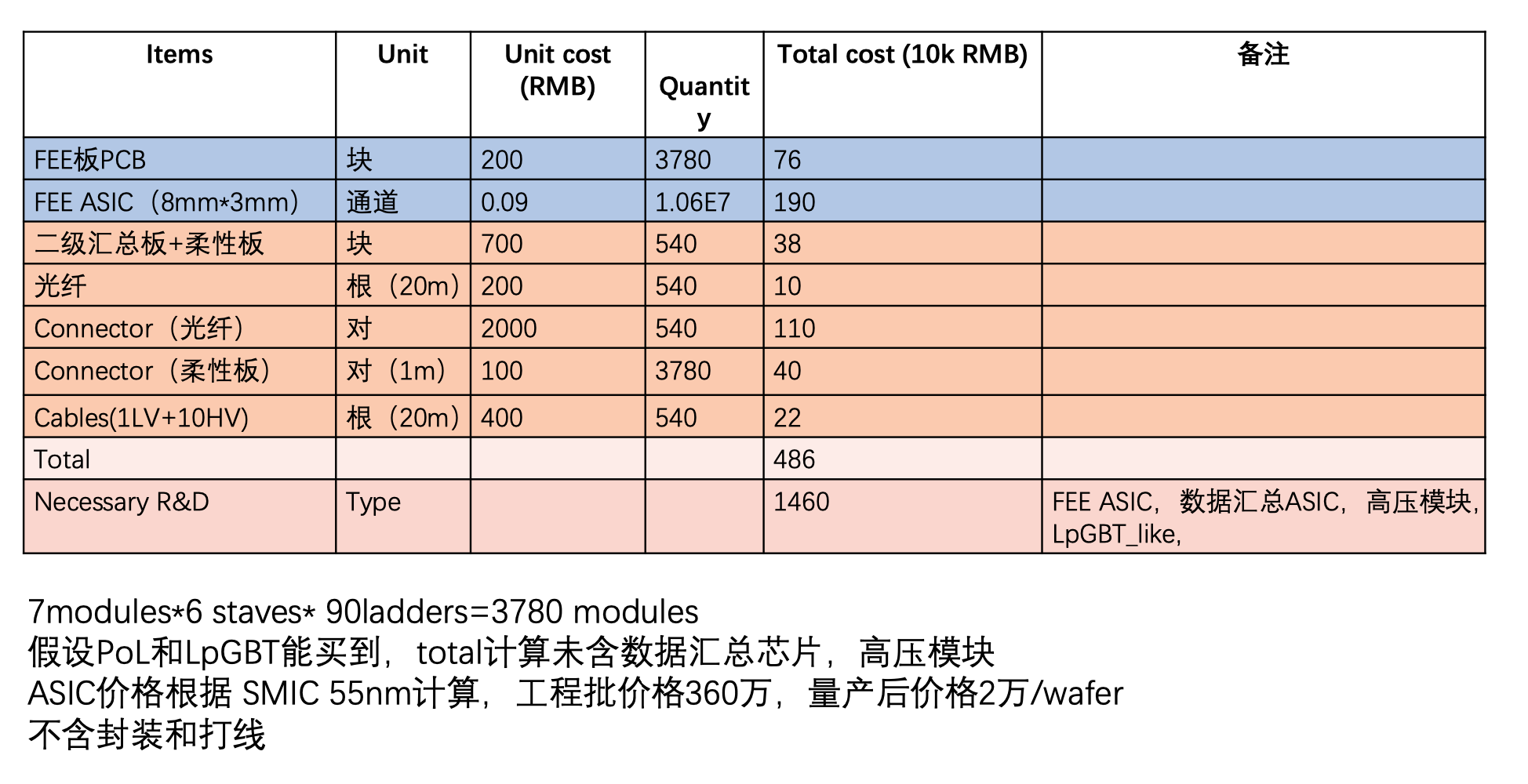 backup
27
CDR layout for acronyms
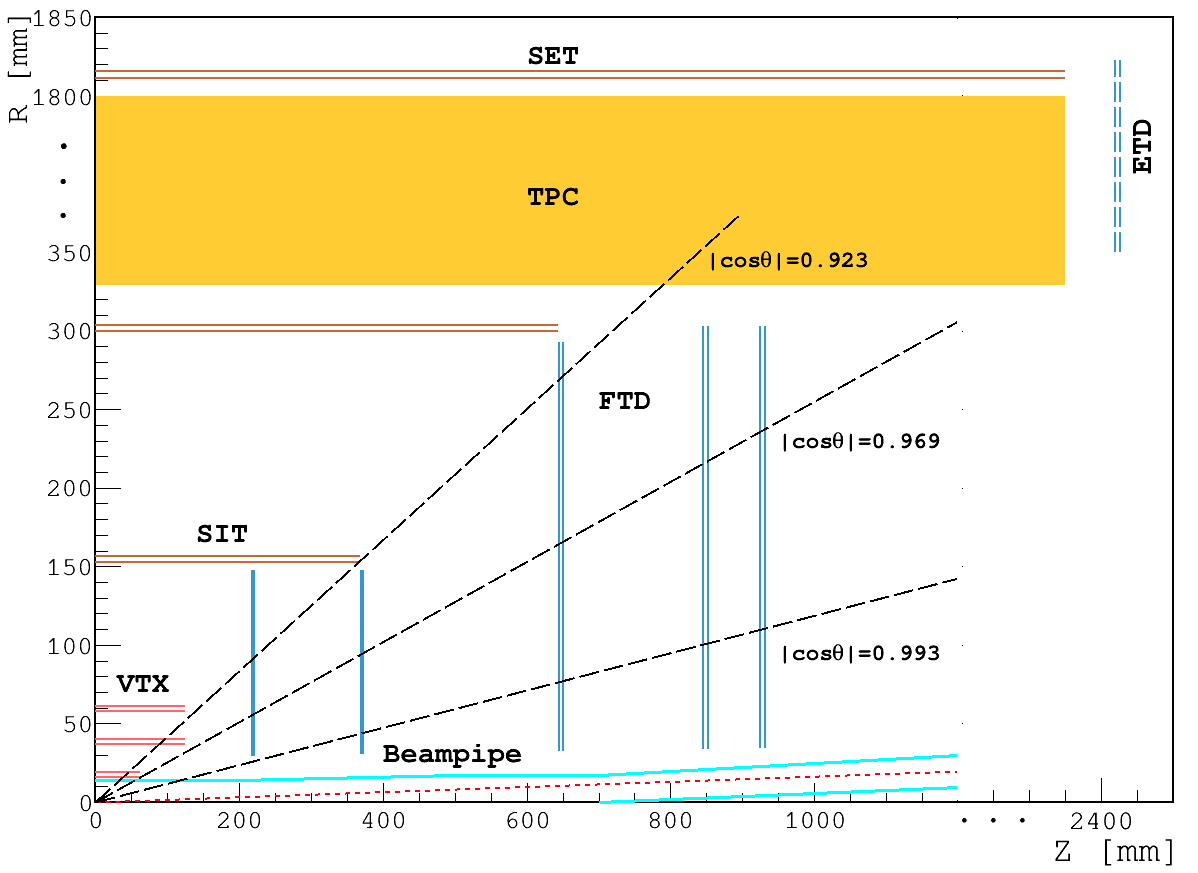 28